MISSIONE DI SQ. ricci
COSA SI VOTA?
L’ 8 e il 9 giugno, i cittadini italiani sono andati a votare i parlamentari italiani che andranno ad unirsi agli altri membri degli altri stati che formeranno il parlamento europeo. 

QUALI SONO I COMPITI DEL PARLAMENTO EUROPEO? 
potere legislativo : che esercita insieme al Consiglio dell’ UE.
supervisione : elegge il presidente della Commissione, controlla le istituzioni                                                                dell’ UE, avvia indagini sui cittadini e controlla il lato economico dell’ europa.
bilancio : elabora ed approva il bilancio insieme al Consiglio.
COME SI VOTA?
Tutti i paesi membri dell’ UE, devono usare un sistema elettorale proporzionale




L’Italia usa il voto di preferenza, che dà ai cittadini elettori la possibilità di dare da una a tre preferenze di sesso diverso. Una volta determinato il numero dei seggi spettanti, verranno eletti i candidati con il maggior numero di preferenze.
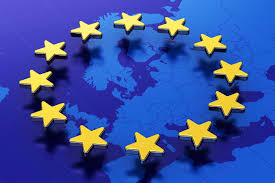 l’assegnazione dei seggi avviene in modo da assicurare alle diverse liste un numero di posti proporzionale ai voti ricevuti.
IL  MEMBRI DEL PARLAMENTO
I candidati italiani alle elezioni europee, sono cittadini italiani o i cittadini di altri Paesi membri residenti in Italia che devono aver compiuto 25 anni entro il giorno delle elezioni e che possiedano i requisiti di eleggibilità al Parlamento europeo.
I parlamentari europei provenienti da 27 paesi membri sono 700 dei quali circa 70 italiani, e rappresentano 450 mln di abitanti.
In parlamento ci sono 7 sottogruppi, formati da persone con uguale affinità politica.
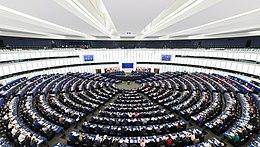 PERCHÉ È IMPORTANTE VOTARE LE EUROPEE?
Si tratta del modo in cui possiamo decidere collettivamente il futuro dell'Unione europea ( nel caso delle europee).    
Il proprio voto serve per contribuire a cambiare il mondo in cui si vive soprattutto perchè si andranno a eleggere i rappresentanti europei che affronta la maggior parte delle priorità delle persone: l'ambiente, la sicurezza, la migrazione, le politiche sociali, i diritti dei consumatori, l'economia, lo Stato di diritto e molte altre ancora.
Il voto deciderà quali deputati al Parlamento europeo ti rappresenteranno nell'elaborazione delle nuove leggi e influenzeranno l'elezione della Commissione europea. Queste decisioni plasmeranno la tua vita quotidiana e quella di molti altri.
Il voto dunque serve per affrontare le sfide globali che ci circondano
che nessun paese dell'UE può affrontare con successo da solo. 
Ed inoltre il voto serve per sostenere la democrazia che non dovrebbe mai essere data per scontata. È un traguardo collettivo e una responsabilità collettiva in cui tutti noi abbiamo un ruolo da svolgere.
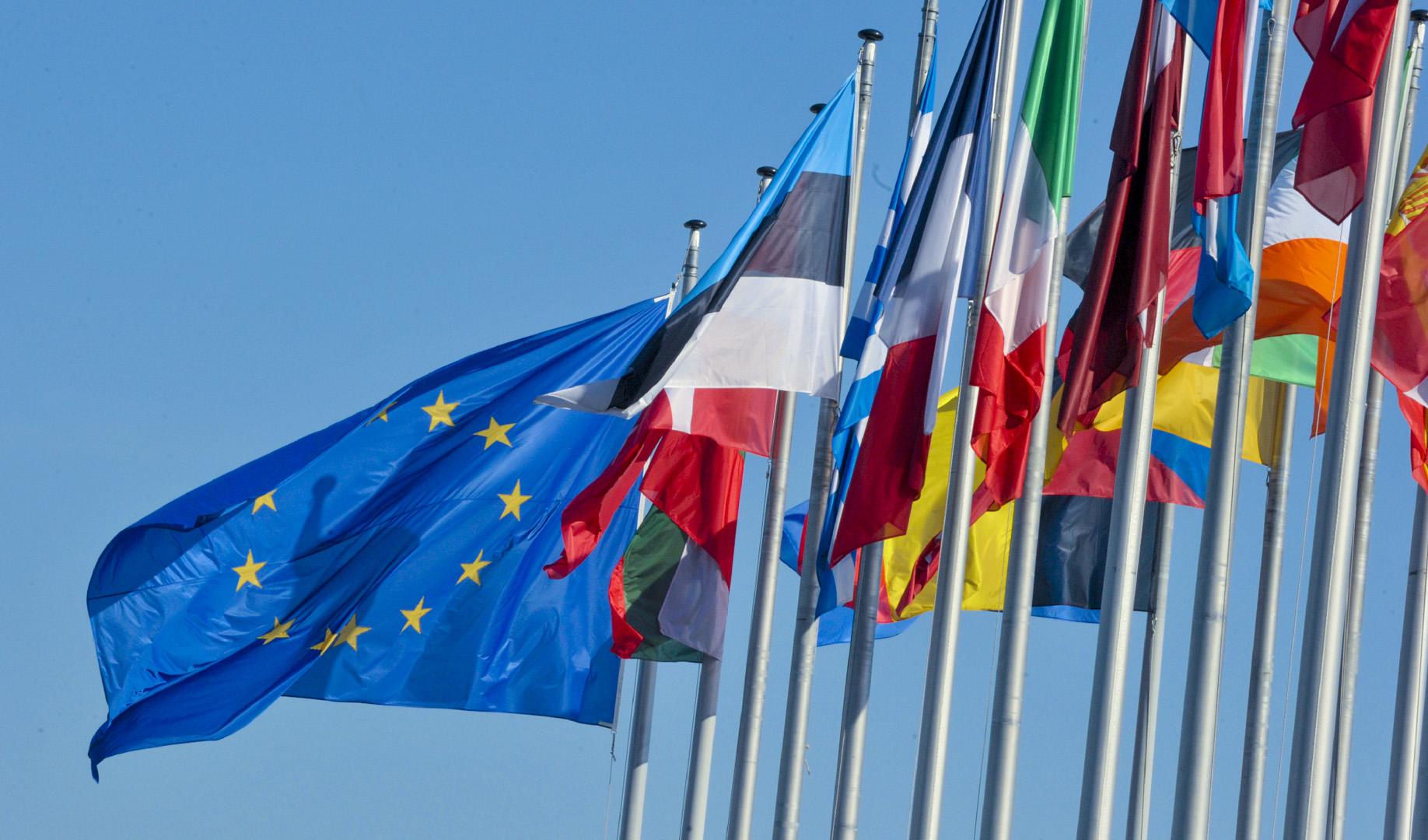 MA PERCHÉ I CITTADINI DEL NOSTRO PAESE VOTANO?
intervista
Ecco le risposte che alcuni votanti ci hanno dato: 
PAOLO: “io ho votato perchè ritengo importante fare la mia parte per decidere chi deciderà su di me”
GIULIA: “voto perchè voglio eguagliare l’italia agli altri paesi dell’ UE in modo che le decisioni future dipendano anche dai cittadini italiani” 
RICCARDO: “ho votato perchè in Europa ci vivo, e voglio poterci vivere bene”
SIMONE: “Io ho votato le europee poichè mi stanno a cuore molte decisioni che possono partire solo dal parlamento europeo”
ELENA: “ho dato il mio voto perchè è importante la collaborazione tra tutti i paesi, e io voglio che dall’italia vadano (secondo me) coloro che al meglio possono rappresentarla”
GIULIO: “ Poichè essendo giovane, il mio futuro dipenderà da molte decisioni dell’ UE, che io con il mio voto posso contribuire a prendere.”